TITLE
Author(s )
School name & Location
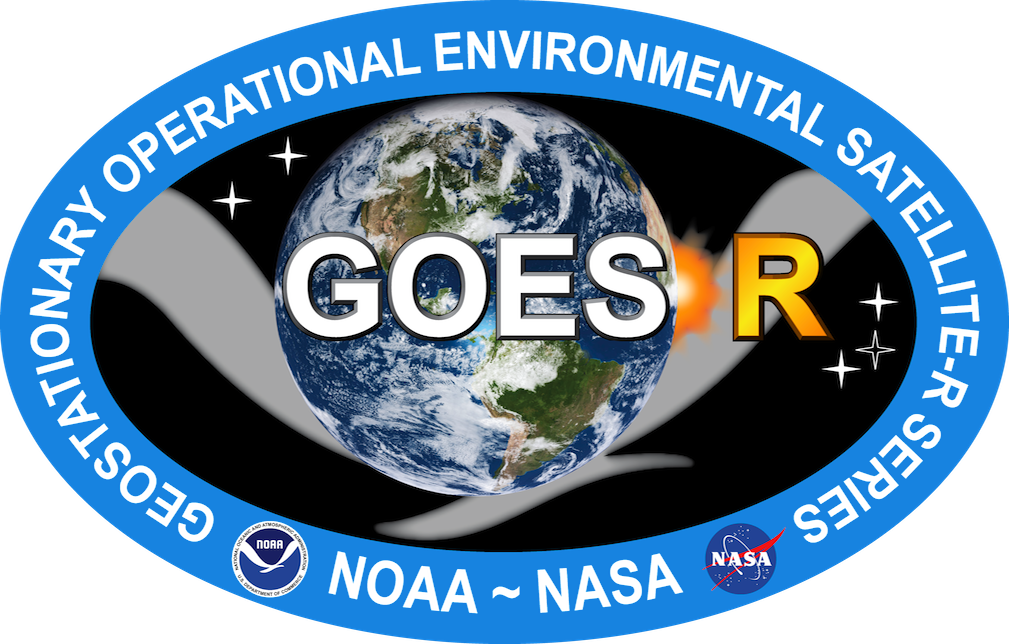 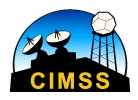 ABSTRACT
RESEARCH with Satellite Images & ABI Bands
RESULTS and CONCLUSIONS
TWO IMAGES/BANDS  MINIMUM, MORE IS BETTER!  
Use short sentences (bullets) to explain your method
Image 1
PLEASE USE LARGE FONT
DISCUSS WHICH ABI BANDS YOU USED AND WHY 

PLEASE USE LARGE FONT 

NOTE – Include up to 1 data graph as applicable (optional)
Image source
Image 2
Image 3
HYPOTHESIS
Image source
Image source
PLEASE USE LARGE FONT
Image 4
References
Image source